5
4
6
What is a Family-School Compact?

A School-Parent Compact for Achievement is an agreement that parents, students, and teachers develop together.  It explains how parents and teachers will work together to make sure all our students reach or exceed grade-level standards.
Effective Compacts:
Link goals of the school improvement plan
Focus on student learning skills
Describe how teachers will help students develop those skills using high-quality instruction
Share strategies parents can use a home
Explain how teachers and parents will communicate about student progress
Describe opportunities for parents to volunteer, observe, and participate in the classroom
Activities to Build Partnerships

Baxter Primary is committed to providing families with resources and opportunities for learning in order to assist parents in working with their child.
Our Parent Resource Center (PRC) is located in the STEAM Room/FE Room in the Encore Cluster.  This room offers educational games, books, and other materials available to parents to borrow for free. The PRC is open every school day from 7:30am to 3:30 pm.  A variety of Parent Involvement opportunities and Family Learning Nights are offered throughout the year and provide information on our main focus reading and math standards.   The purpose of these nights are to teach the parents how to help their child master these skills at home.  All parents are invited to request specific topics of interest as well.
School-Parent Compact for
student achievement
2021-2022
kindergarten focus
for student success
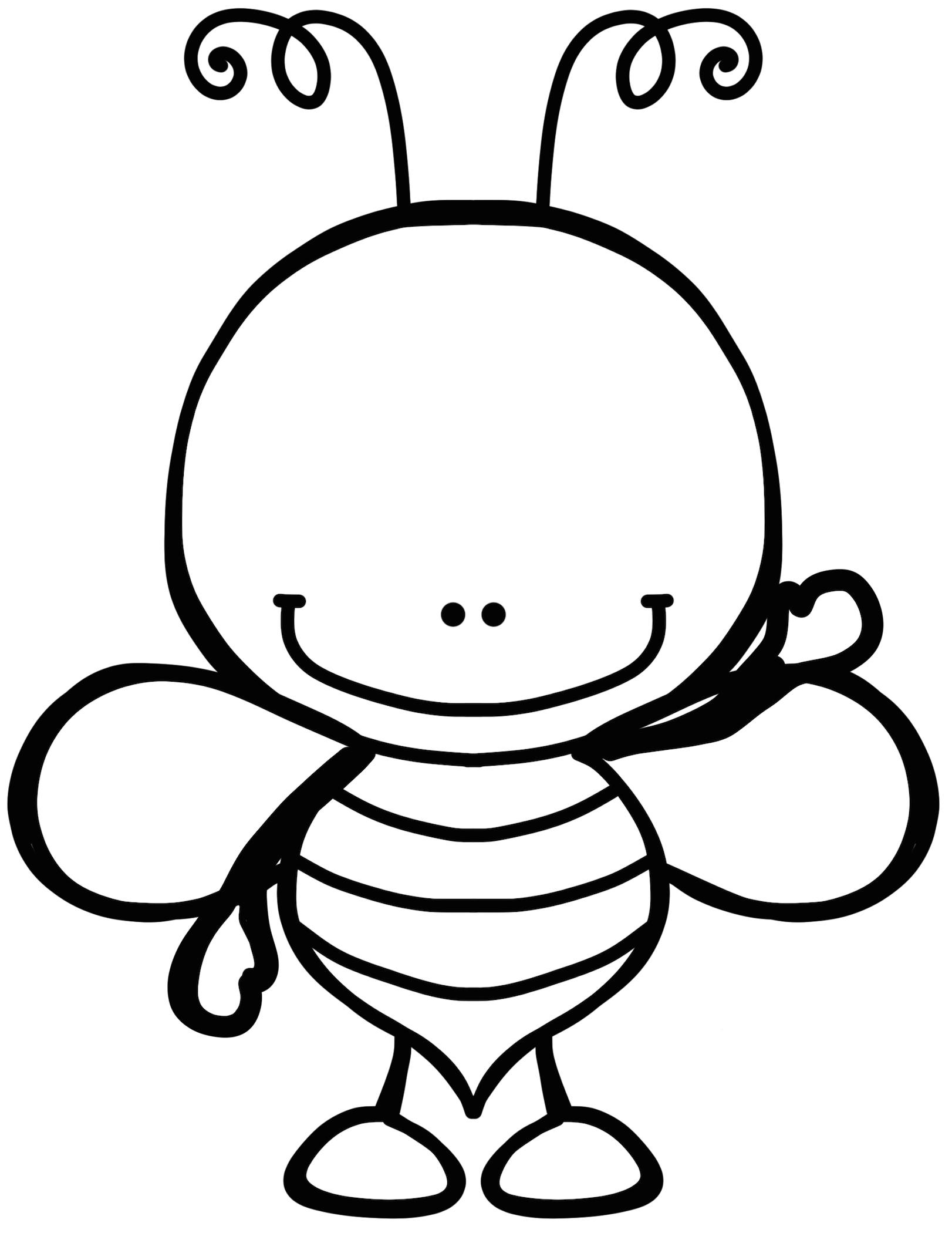 Jointly Developed

The parents, students, and staff at Baxter Primary School developed this School-Parent Compact for Achievement.  Teachers suggested home learning strategies, parents added ideas to make them more specific, and students told us what would help them learn.  Meetings are held each year to review the Compact and make changes based on student needs.

Parents can contribute comments at any time.

Building Partnerships

If you would like to volunteer of participate in the classroom, please contact your child’s classroom teacher or the school at (931) 858-3110.
Communication about 
    Student Learning

Baxter Primary School is committed to frequent two-way communication with families about student learning.  Some of the ways you can expect us to reach you are:
Parent-teacher conferences: 
September 13, 2021
February 7, 2022
Student Reports: issued every nine weeks, in addition to progress reports
Remind: text message will be sent to all parents who sign up throughout the year.
School-wide Messenger: send by Ms. Wyatt to all parents/guardians through phone call and/or email.
Baxter Primary School
Ms. Marsha Wyatt , Principal
Mrs. Lacy Loggins, Assistant Principal
www.bpshoneybees.com
*
1
2
3
Our Goals for Student Achievement
teachers, parents, students 
- together for success
District Goals

Putnam County Goals
The Putnam County Board of Education sets goals for the entire district.

District goals for 2020-2021:
English/Language Arts – Grades 4-8 will score at least a Level 3 in growth and read the 50th Mean NCE in grades 4-8.
Math – Grades 4-8 will score at least a level 3 in growth with 50% of the quintiles in these grades maintaining or outpacing their peers.
Reading – 60% of students in grades 1-2 will be reading on grade level.
Meet all four ACT College and Career Readiness Benchmarks.
Meet the needs of the whole child. 


School Goals

60% of students will meet or exceed their RIT score on the MAP test.
At School

The Teacher Will:
Provide high quality curriculum and instruction using Tennessee State Standards for Reading and Math so that students will meet the State’s academic achievement standards, as well as both District and School goals.
Provide instruction in the subject/grade level for which they are responsible.
Provide a safe, pleasant, and drug-free atmosphere for learning.
Explain assignments and deadlines clearly to students.
Provide clear assessments of student progress and achievement to both the student and parent/guardian on a timely basis.
Be available for conferencing with the parent/guardian as necessary.
Provide parent opportunities to volunteer, participate, and observe classroom activities.
At Home

The Parent Will:
Stay informed of their child’s education by checking school/teacher website, read all school communication, etc.
Review homework assignments and offer assistance when needed.
Review assessments on a regular basis, sign report cards, and make every effort to attend Parent-Teacher Conferences.
Demonstrate interest in the student’s well-being by attending school functions, finding opportunities to volunteer, and supporting their student’s school activities.
Commit to read to/with their child for 20 minutes each day.
Ensure that their student gets to school each day, on time, and ready to learn.
Baxter Primary Students
Baxter Primary students joined staff and parents to develop ideas about how they can succeed in school and reach for the stars in math and reading. Students thought of the following ideas to make connections between learning at home and school:
The Student Will:
Do their best in all they do.
Respect the rights of others so learning is not distracted or disrupted.
Come to class prepared and on time with necessary materials.
Give all notices and information from my teacher to my parents and vice-versa.
Read 20 minutes a day with someone outside of school.
5
4
6
What is a Family-School Compact?

A School-Parent Compact for Achievement is an agreement that parents, students, and teachers develop together.  It explains how parents and teachers will work together to make sure all our students reach or exceed grade-level standards.
Effective Compacts:
Link goals of the school improvement plan
Focus on student learning skills
Describe how teachers will help students develop those skills using high-quality instruction
Share strategies parents can use a home
Explain how teachers and parents will communicate about student progress
Describe opportunities for parents to volunteer, observe, and participate in the classroom
Activities to Build Partnerships

Baxter Primary is committed to providing families with resources and opportunities for learning in order to assist parents in working with their child.
Our Parent Resource Center (PRC) is located in the STEAM Room FE Room in the Encore Cluster.  This room offers educational games, books, and other materials available to parents to borrow for free. The PRC is open every school day from 7:30am to 3:30 pm.  A variety of Parent Involvement opportunities and Family Learning Nights are offered throughout the year and provide information on our main focus reading and math standards.   The purpose of these nights are to teach the parents how to help their child master these skills at home.  All parents are invited to request specific topics of interest as well.
School-Parent Compact for
student achievement
2021-2022
1st Grade focus
for student success
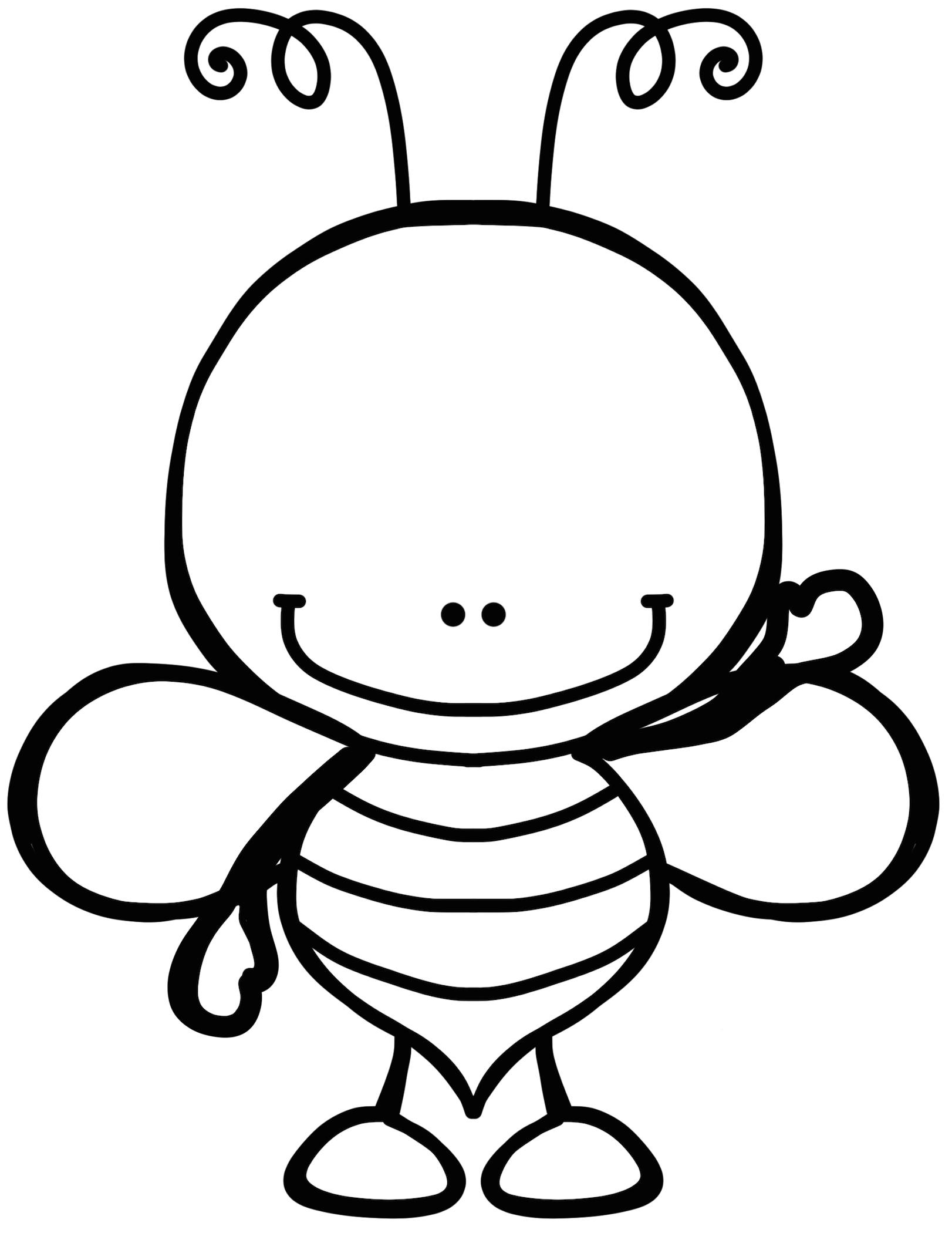 Jointly Developed

The parents, students, and staff at Baxter Primary School developed this School-Parent Compact for Achievement.  Teachers suggested home learning strategies, parents added ideas to make them more specific, and students told us what would help them learn.  Meetings are held each year to review the Compact and make changes based on student needs.

Parents can contribute comments at any time.

Building Partnerships

If you would like to volunteer of participate in the classroom, please contact your child’s classroom teacher or the school at (931) 858-3110.
Communication about 
    Student Learning

Baxter Primary School is committed to frequent two-way communication with families about student learning.  Some of the ways you can expect us to reach you are:
Parent-teacher conferences: 
September 13, 2021
February 7, 2022
Student Reports: issued every nine weeks, in addition to progress reports
Remind: text message will be sent to all parents who sign up throughout the year.
School-wide Messenger: send by Ms. Wyatt to all parents/guardians through phone call and/or email.
Baxter Primary School
Ms. Marsha Wyatt , Principal
Mrs. Lacy Loggins, Assistant Principal
www.bpshoneybees.com
*
1
2
3
Our Goals for Student Achievement
teachers, parents, students 
- together for success
District Goals

Putnam County Goals
The Putnam County Board of Education sets goals for the entire district.

District goals for 2020-2021:
English/Language Arts – Grades 4-8 will score at least a Level 3 in growth and read the 50th Mean NCE in grades 4-8.
Math – Grades 4-8 will score at least a level 3 in growth with 50% of the quintiles in these grades maintaining or outpacing their peers.
Reading – 60% of students in grades 1-2 will be reading on grade level.
Meet all four ACT College and Career Readiness Benchmarks.
Meet the needs of the whole child. 


School Goals

60% of students will meet or exceed their RIT score on the MAP test.
At School

The Teacher Will:
Provide high quality curriculum and instruction using Tennessee State Standards for Reading and Math so that students will meet the State’s academic achievement standards, as well as both District and School goals.
Provide instruction in the subject/grade level for which they are responsible.
Provide a safe, pleasant, and drug-free atmosphere for learning.
Explain assignments and deadlines clearly to students.
Provide clear assessments of student progress and achievement to both the student and parent/guardian on a timely basis.
Be available for conferencing with the parent/guardian as necessary.
Provide parent opportunities to volunteer, participate, and observe classroom activities.
At Home

The Parent Will:
Stay informed of their child’s education by checking school/teacher website, read all school communication, etc.
Review homework assignments and offer assistance when needed.
Review assessments on a regular basis, sign report cards, and make every effort to attend Parent-Teacher Conferences.
Demonstrate interest in the student’s well-being by attending school functions, finding opportunities to volunteer, and supporting their student’s school activities.
Commit to read to/with their child for 20 minutes each day.
Ensure that their student gets to school each day, on time, and ready to learn.
Baxter Primary Students
Baxter Primary students joined staff and parents to develop ideas about how they can succeed in school and reach for the stars in math and reading. Students thought of the following ideas to make connections between learning at home and school:
The Student Will:
Do their best in all they do.
Respect the rights of others so learning is not distracted or disrupted.
Come to class prepared and on time with necessary materials.
Give all notices and information from my teacher to my parents and vice-versa.
Read 20 minutes a day with someone outside of school.